Sandhills Community College
2019-2020 Midyear Perkins update
Best Practice – On campus Work-based learning experiences
Getting students ready for the work setting – practicum, clinical, actual work-based learning courses.  
Need to have that experience to be successful when they start
What’s the job setting like? Is it for you? Get excited.
Put theory in practice sooner.
examples
Labs
Simulated clinicals
Live Projects
Needs – space, equipment, supplies and trained faculty
BLK360 3D Scanner
Architecture, Geomatics and Civil Engineering Programs
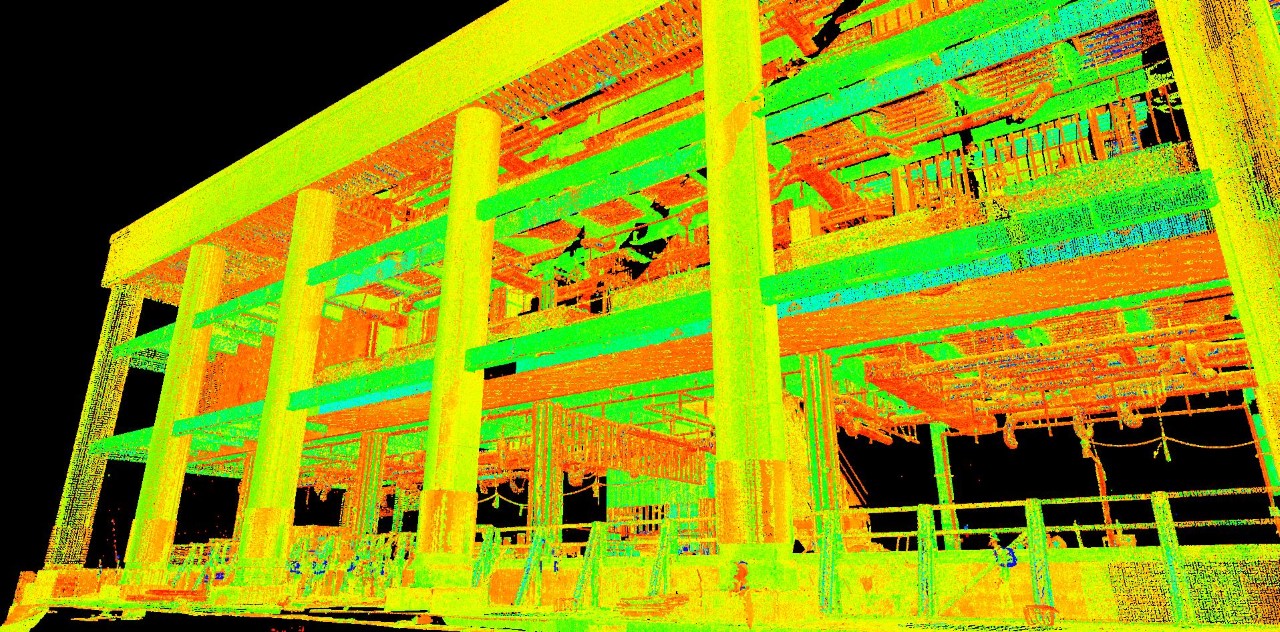 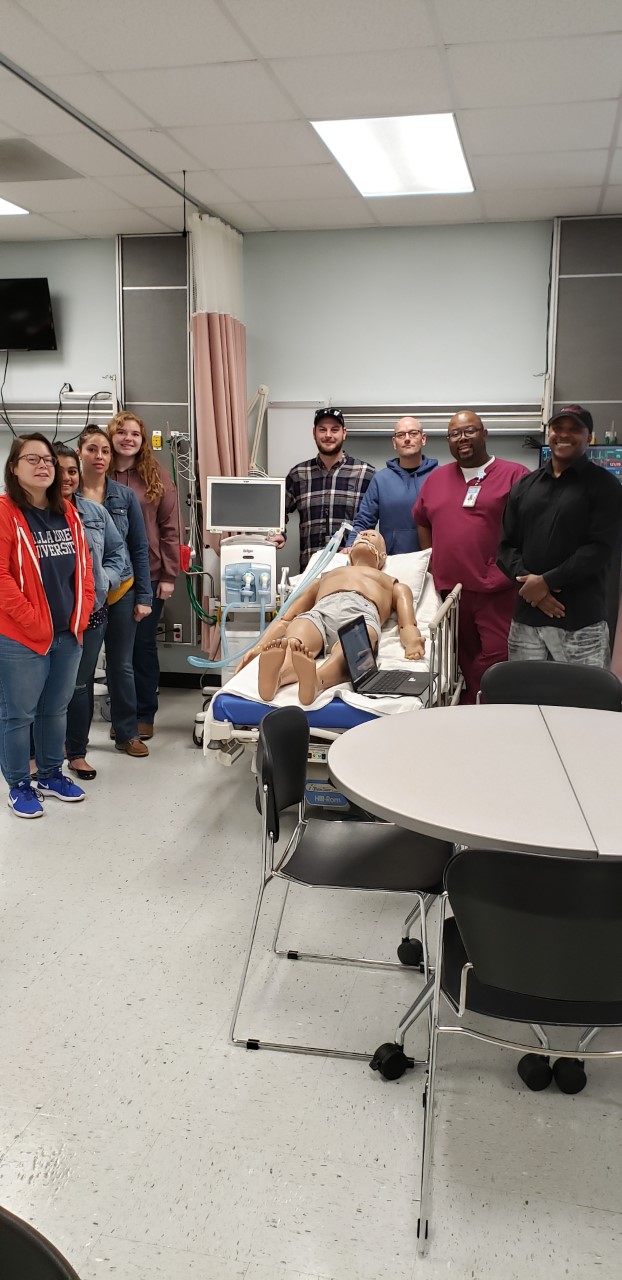 High Fidelity Manikin & Ventilator
Respiratory Therapy
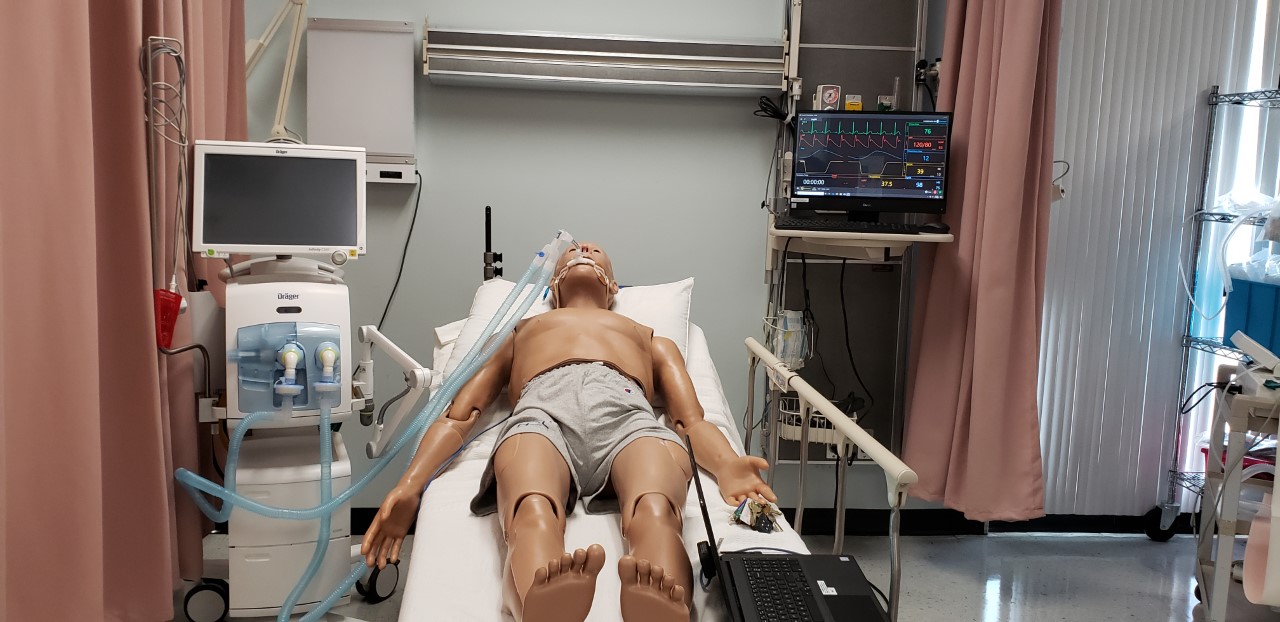 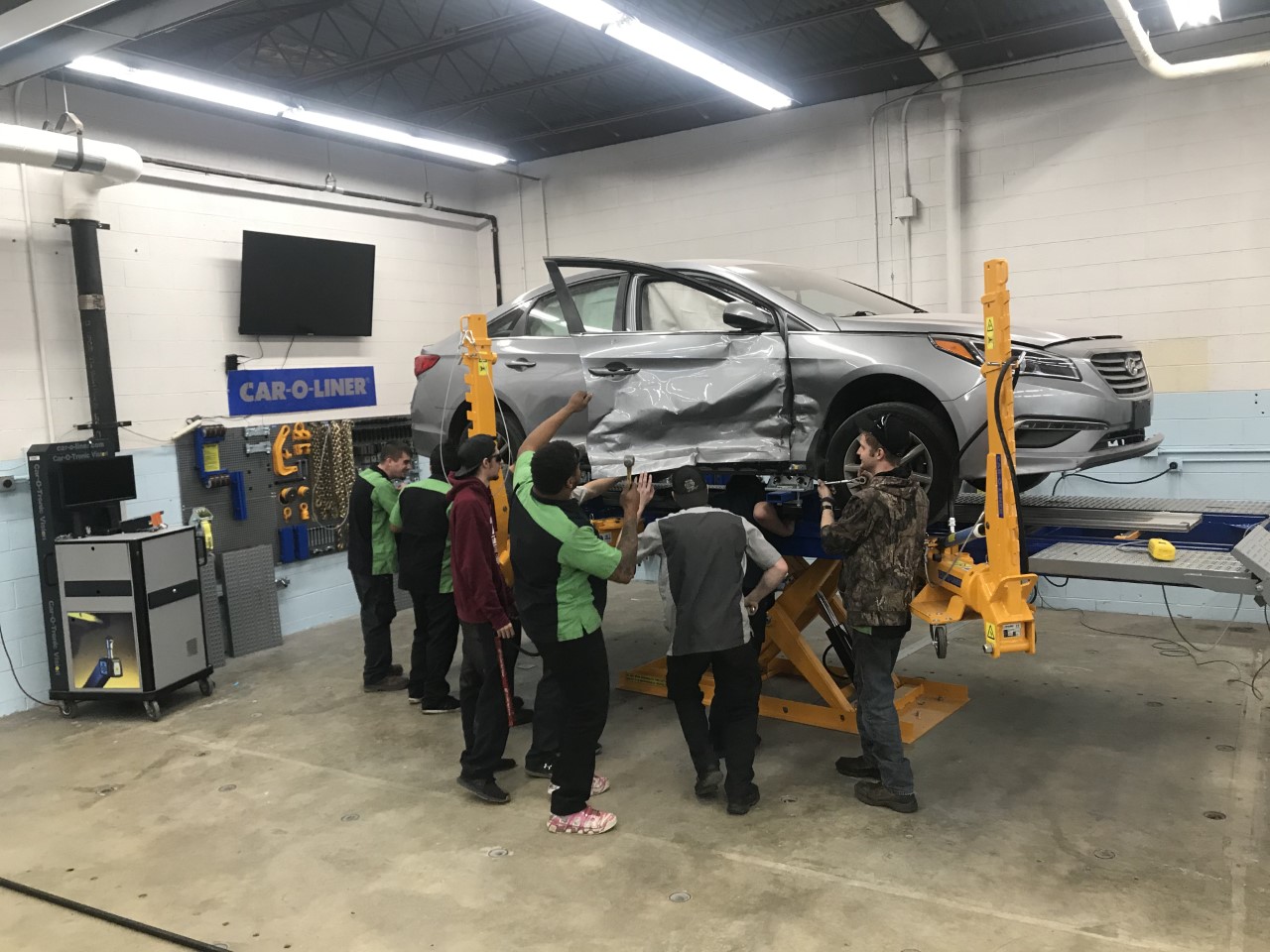 CAR-O-LinerFrame Rack and toolsCollision and Repair
Best Practice - Special Population Outreach
Growing population of Latinx.
Many students speak English but families speak Spanish.
Invite them into our community.
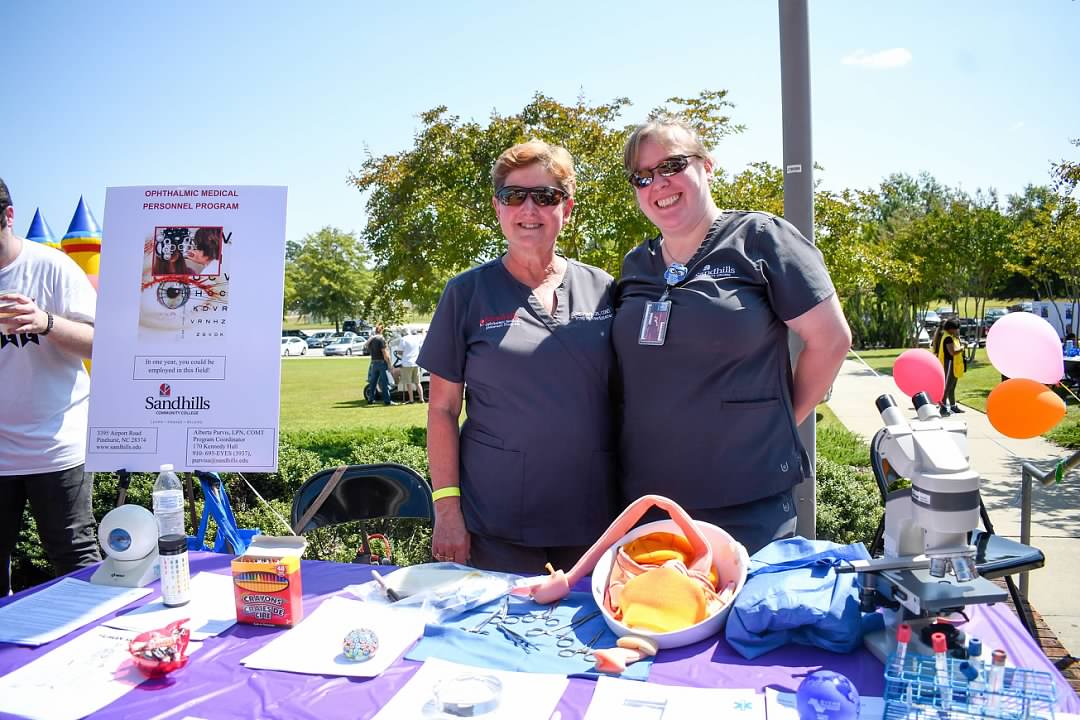 * Hispanic Community  Outreach Committee* LatinX Club* Hispanic Day - SCC
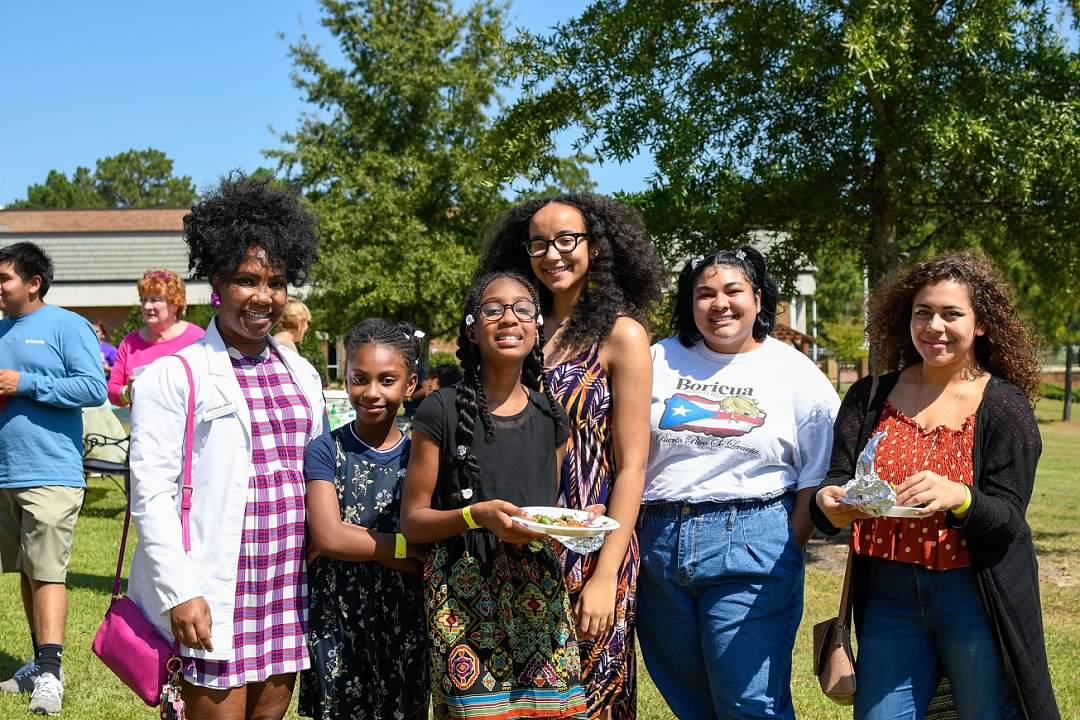 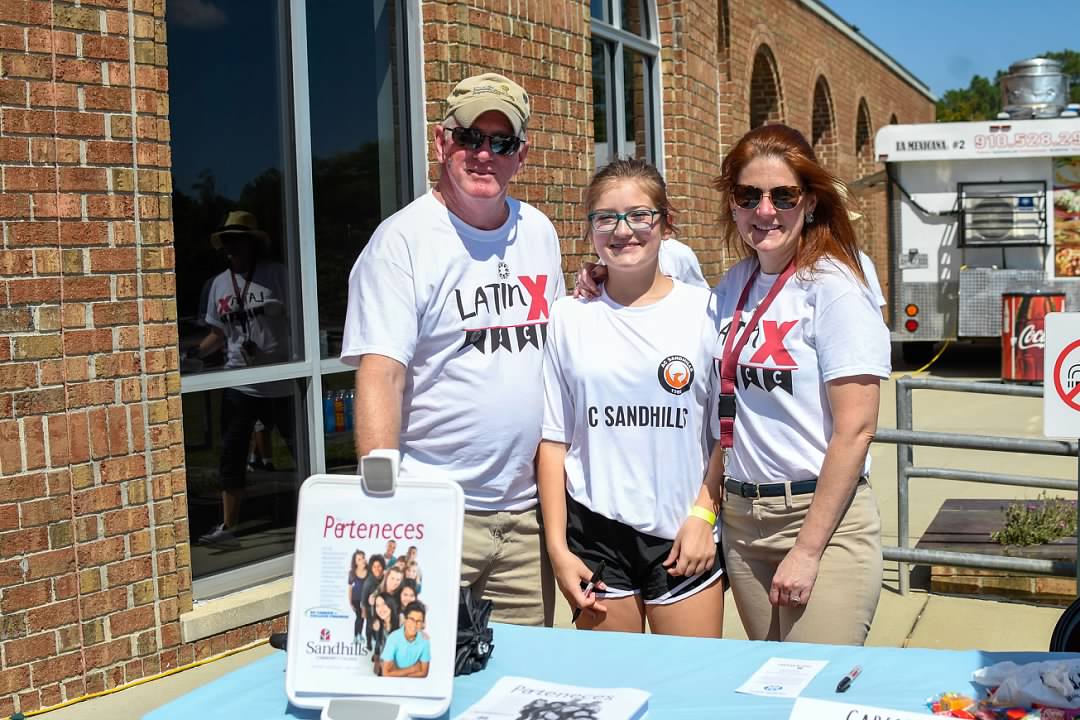 CLNA
Advisory committees
Employment data from counties and state/national trends
Information from high schools
Major employers in counties 
PROGRAMS
Transportation – Automotive Systems Tech; Collision and Repair, Aviation Management and Career Pilot
Health  - Nursing, Medical Lab Tech, Respiratory Therapy, Surgical Tech, Paramedic, Radiography Tech
Computer Technologies – Computer Engineering Tech, Computer Programming, Networking and Security